حالات المادة
1
السؤال (1)اختر الاجابة الصحيحة:كتاب العلوم الذي نتعلم به صنع من مواد في الحالة:
الصلبة.
السائلة.
الغازية.
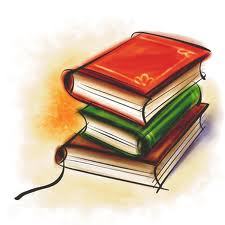 2
حاول مرة أخرى
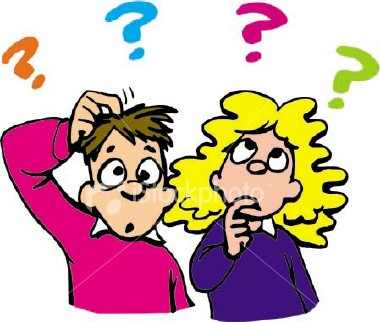 الرجوع
3
اجابة صحيحةأحسنت
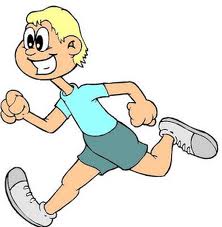 4
السؤال الثاني:صفة السيولة هي احدى صفات:
المعادن.
الأقمشة.
الماء.
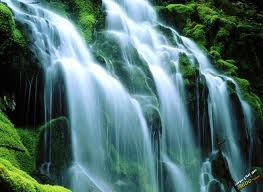 5
حاول مرة أخرى
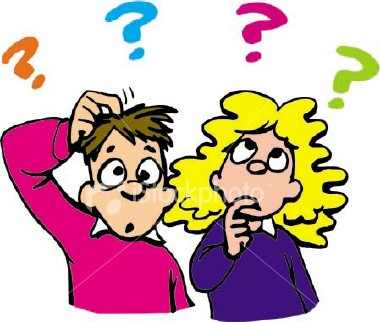 الرجوع
6
اجابة صحيحةأحسنت
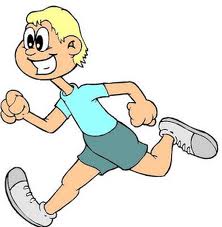 7
السؤال الثالث:الغلاف الجوي مكون من:
غازات.
مواد صلبة صغير.
 ماء.
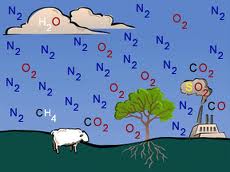 8
حاول مرة أخرى
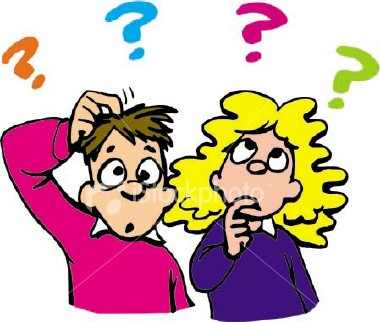 الرجوع
9
اجابة صحيحةأحسنت
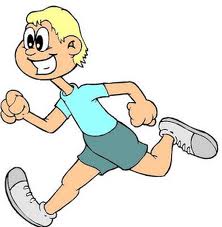 10
السؤال الرابع:أختر صحيح أم خطألا يوجد للمواد الصلبة حجم ثابت.
صحيح.
خطأ.
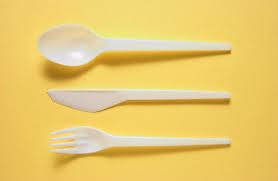 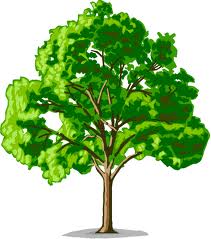 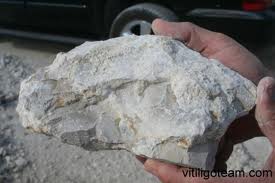 11
حاول مرة أخرى
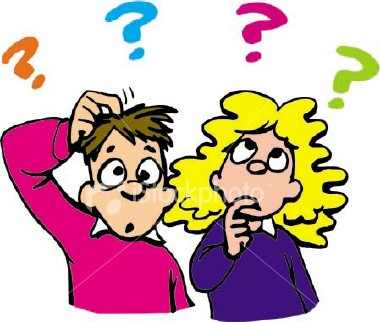 الرجوع
12
اجابة صحيحةأحسنت
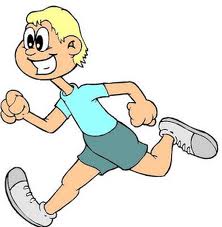 13
السؤال الخامس:أختر صحيح أم خطأ يوجد لعصير البرتقال شكل متغير.
صحيح.
خطأ.
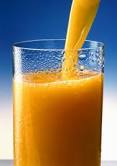 14
حاول مرة أخرى
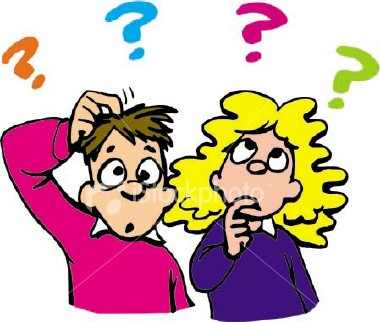 الرجوع
15
اجابة صحيحةأحسنت
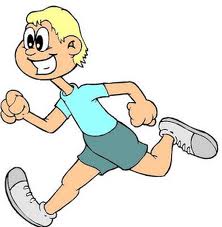 16
السؤال السادس:أختر صحيح أم خطأالمواد الغازية تشغل كل حيز الوعاء.
صحيح.
خطأ.
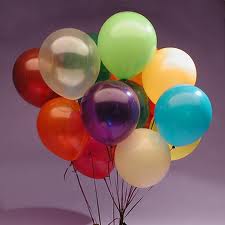 17
حاول مرة أخرى
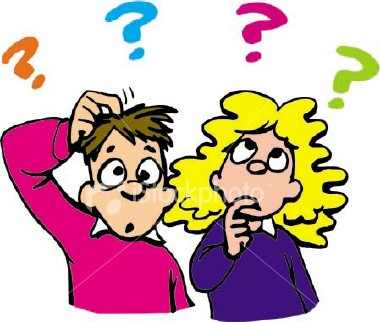 الرجوع
18
اجابة صحيحةأحسنت
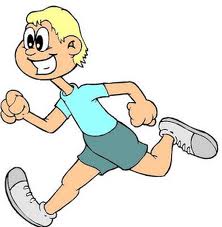 19
السؤال السابع:أختر صحيح أم خطأالحجارة التي بُنيت منها المدرسة هي في الحالة الصلبة.
صحيح.
خطأ.
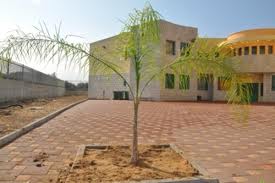 20
حاول مرة أخرى
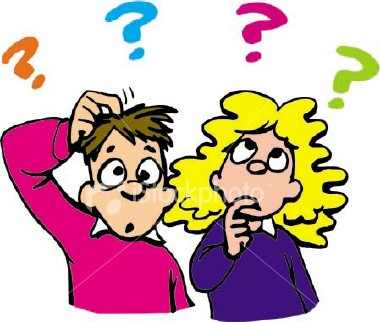 الرجوع
21
اجابة صحيحةأحسنت
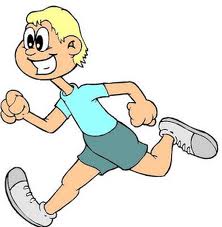 22